Muzische: Japan
Verwerking WO-thema ‘Samenleven in verscheidenheid’
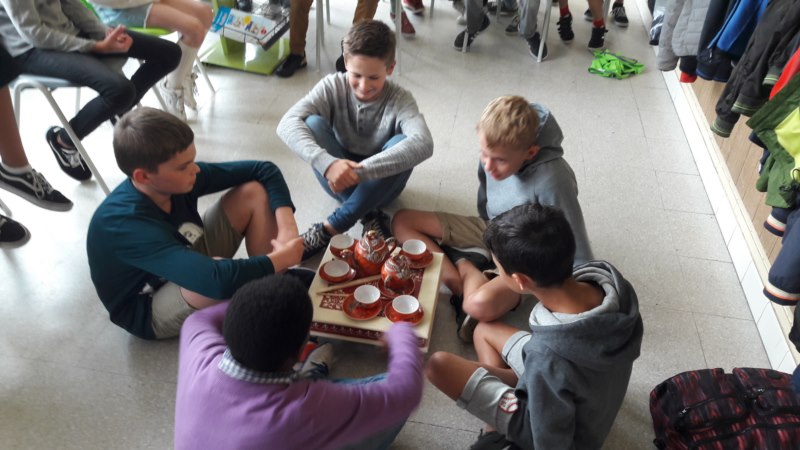 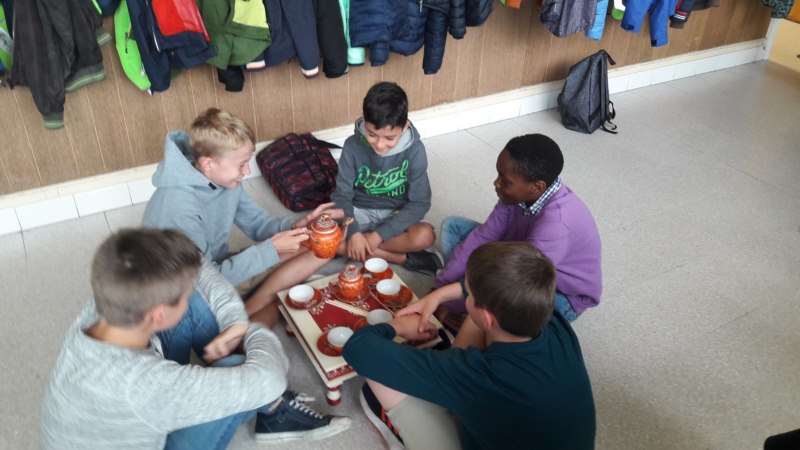 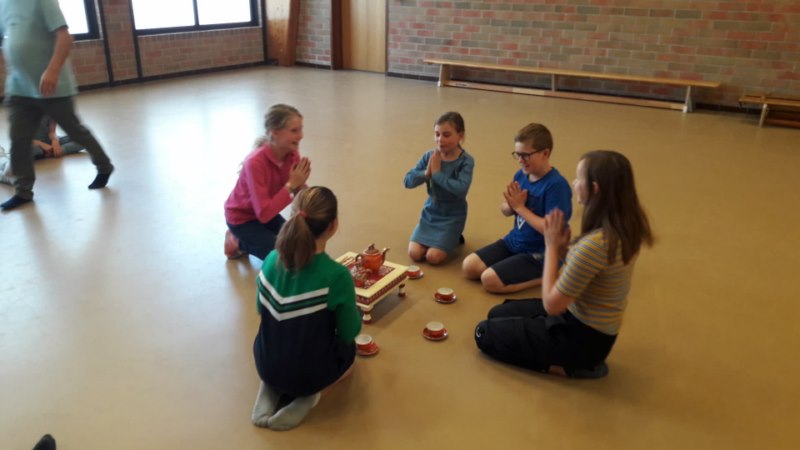 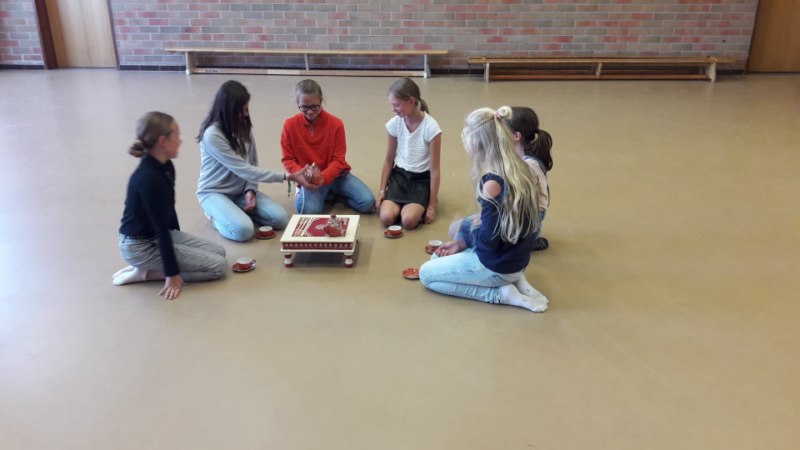 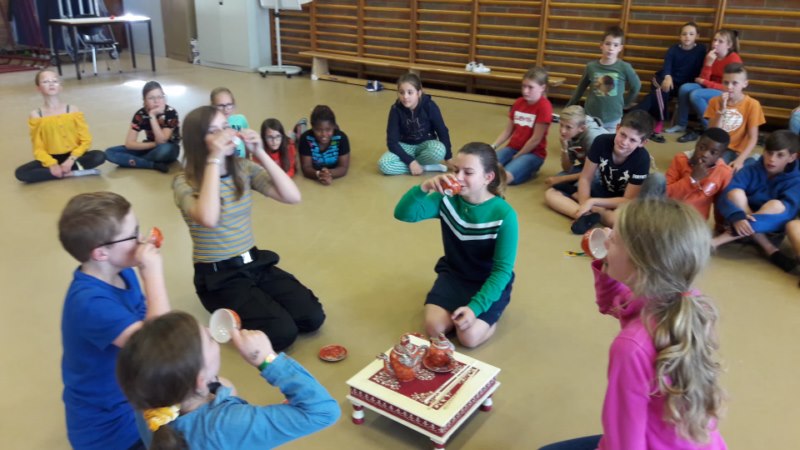 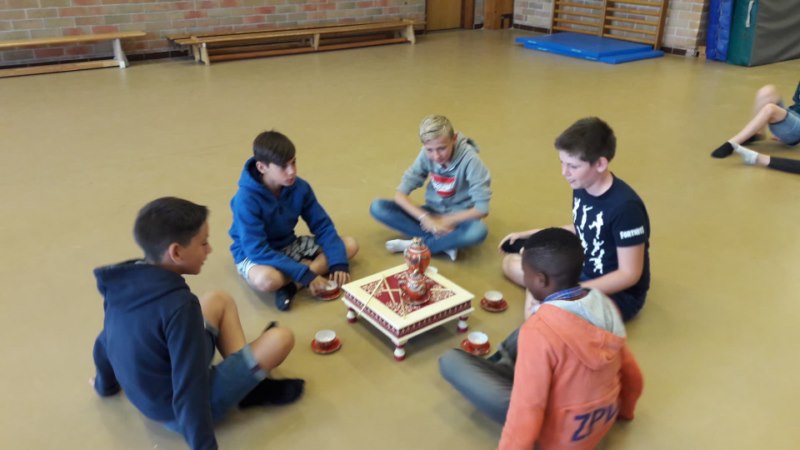 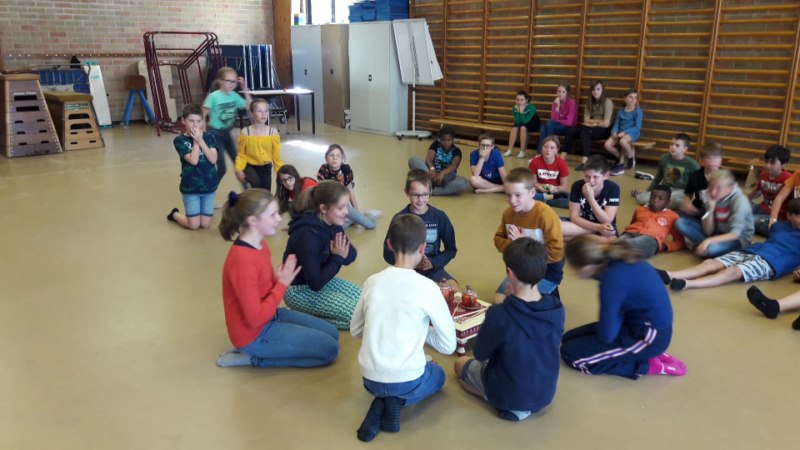 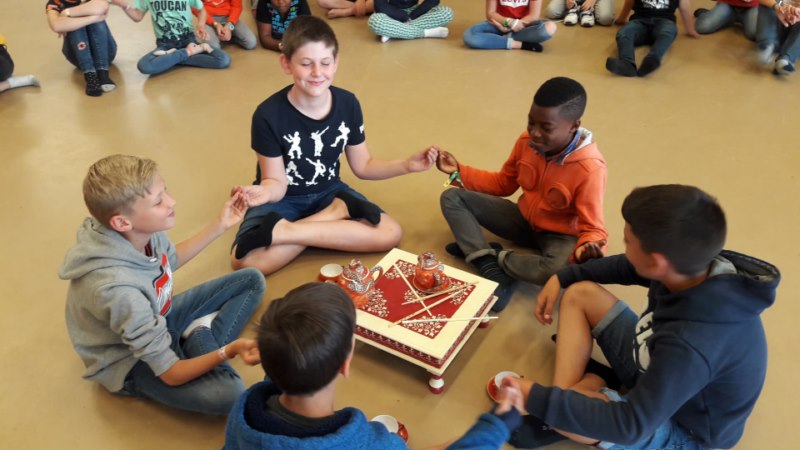 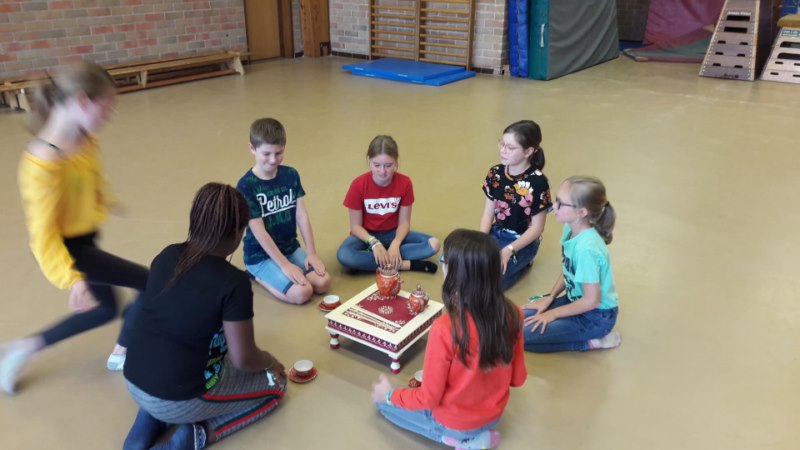 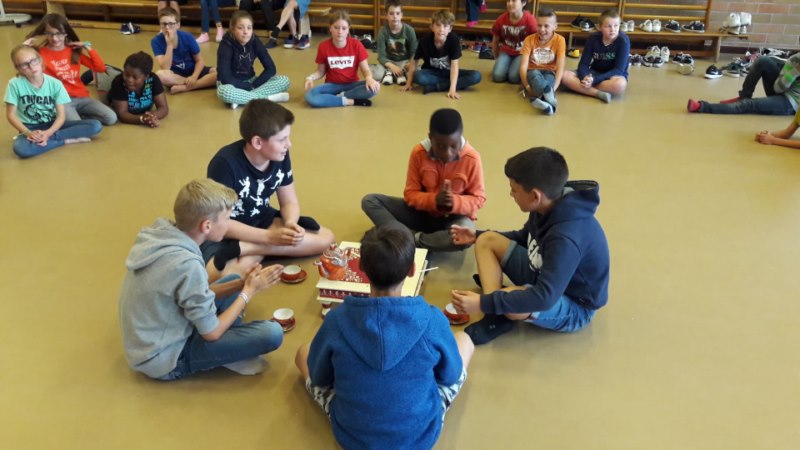 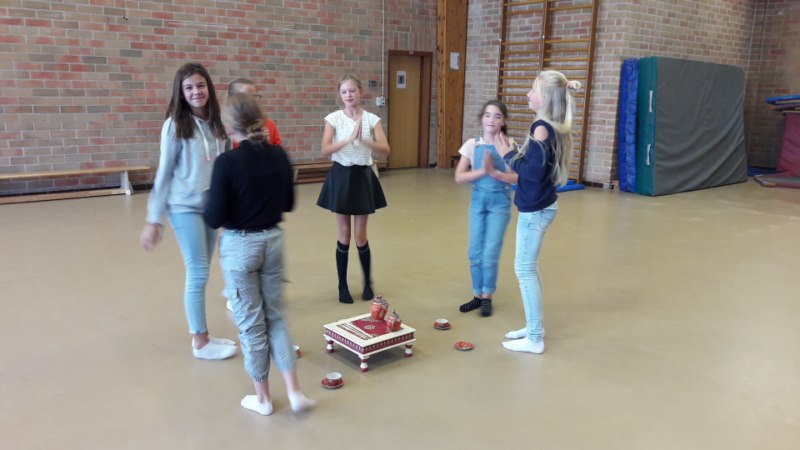 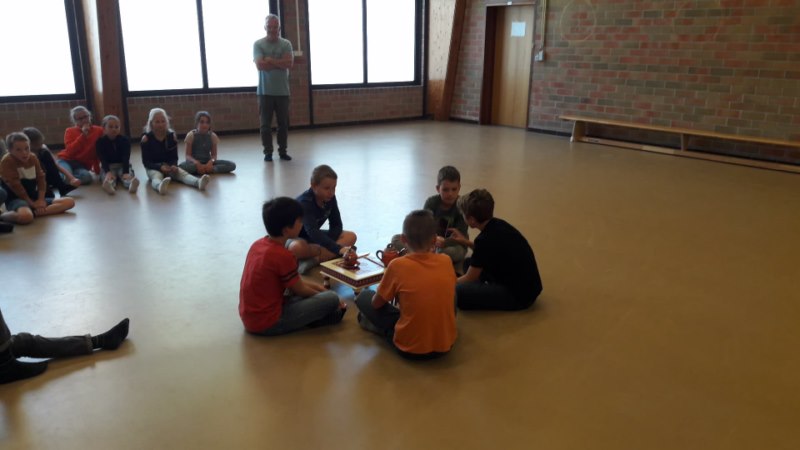 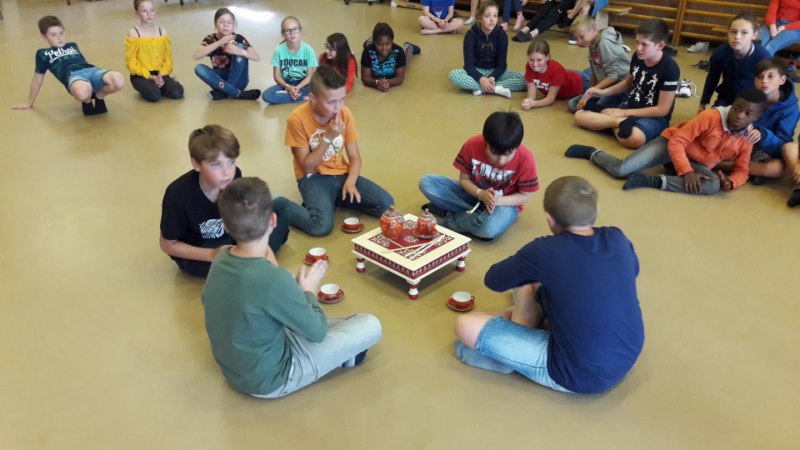 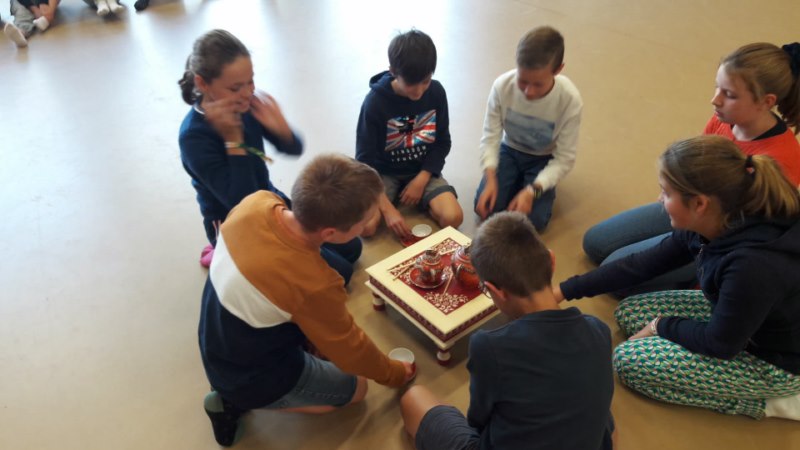 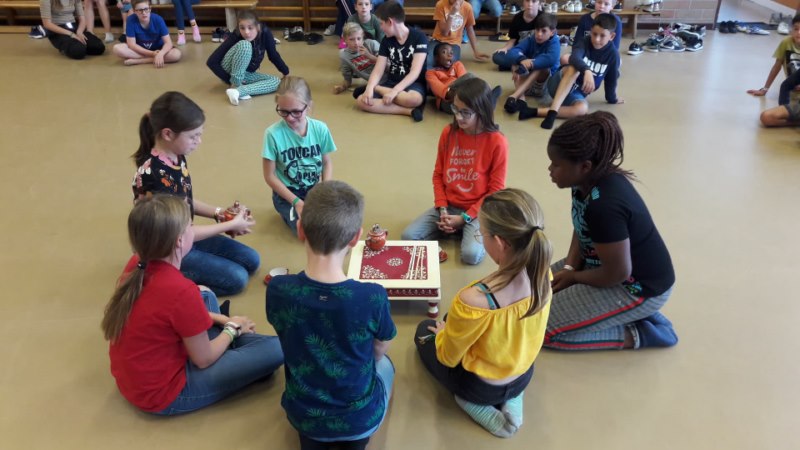 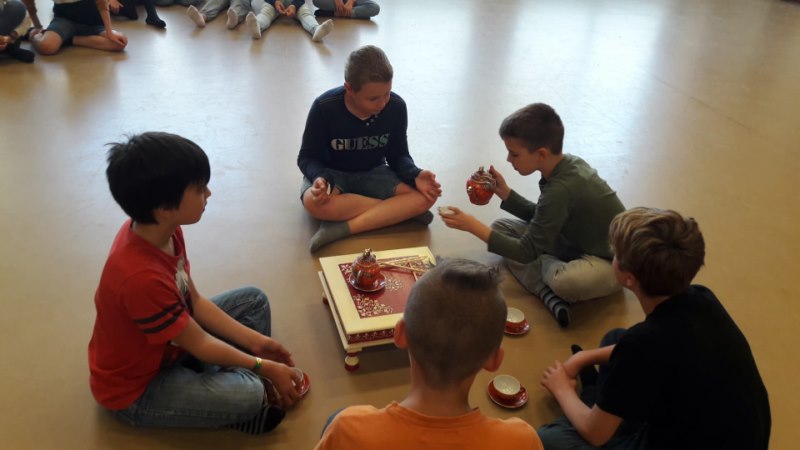